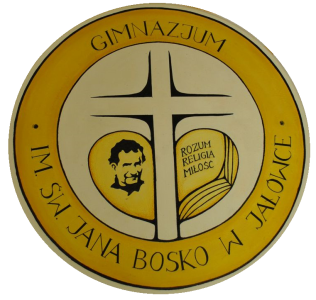 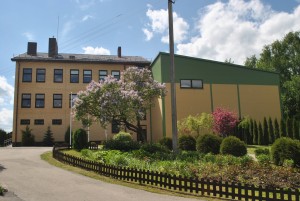 Profesinis orientavimas   Vilniaus r. Egliškių šv. Jono Bosko GIMNAZIJoje
Karjeros centras
Ugdymas karjerai, profesinis informavimas ir konsultavimas
Ugdymas karjerai, profesinis informavimas ir konsultavimas
Pamokos už mokyklos ribų
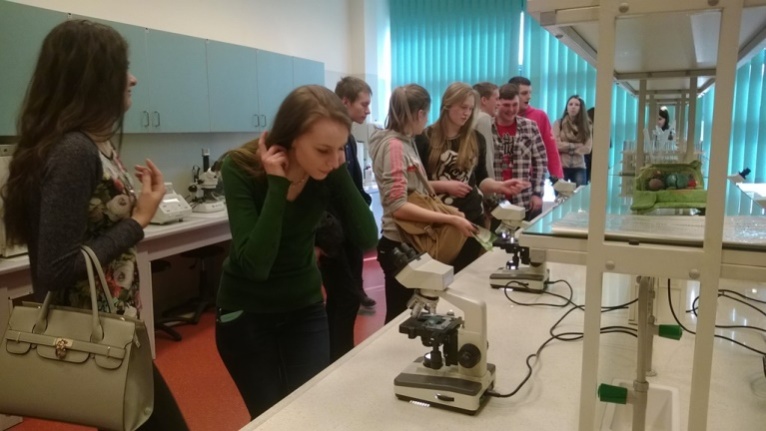 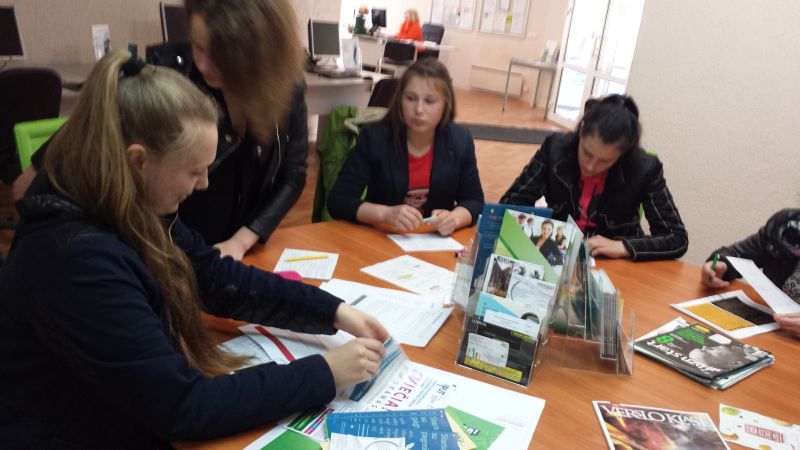 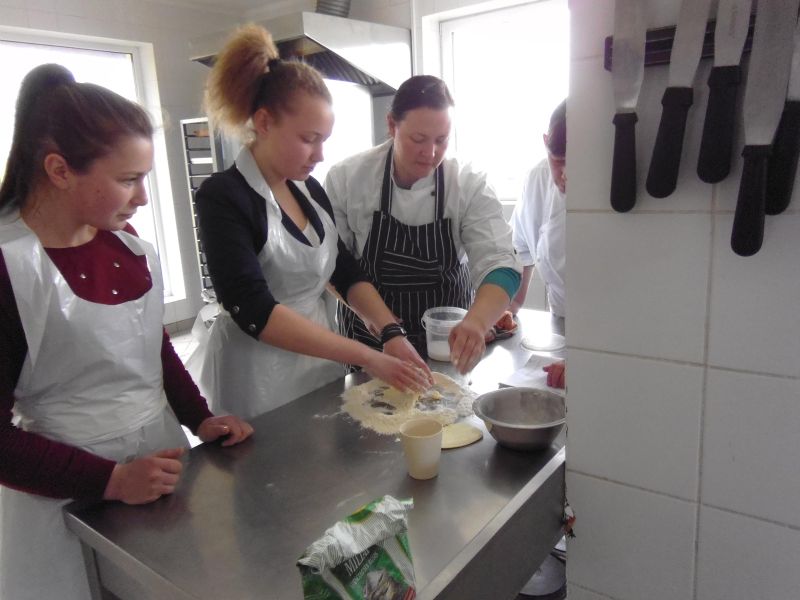 Poilsio zonos
Mokykloje įkurtas mokinių poilsio kambarys bei poilsio vietos.
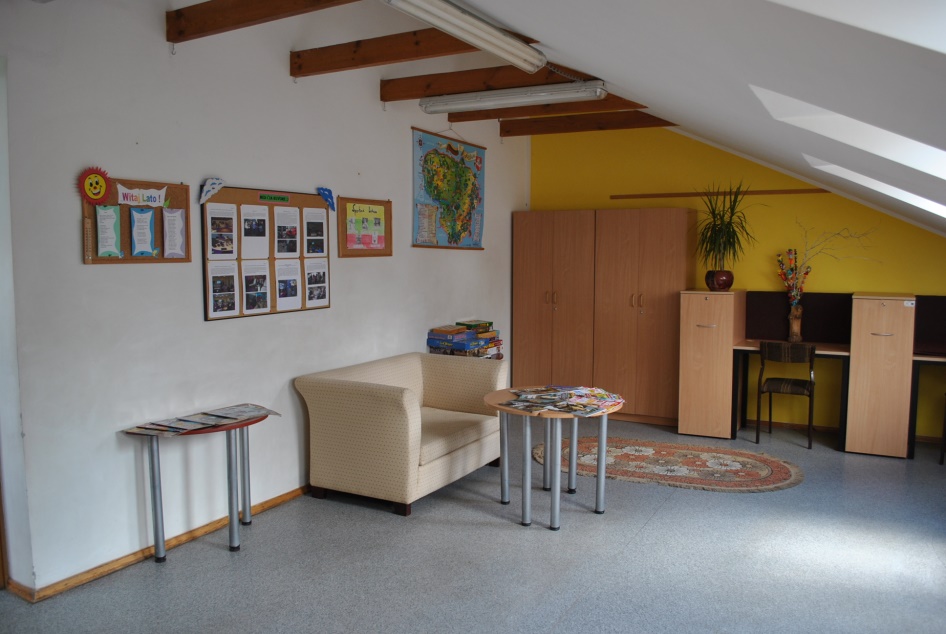 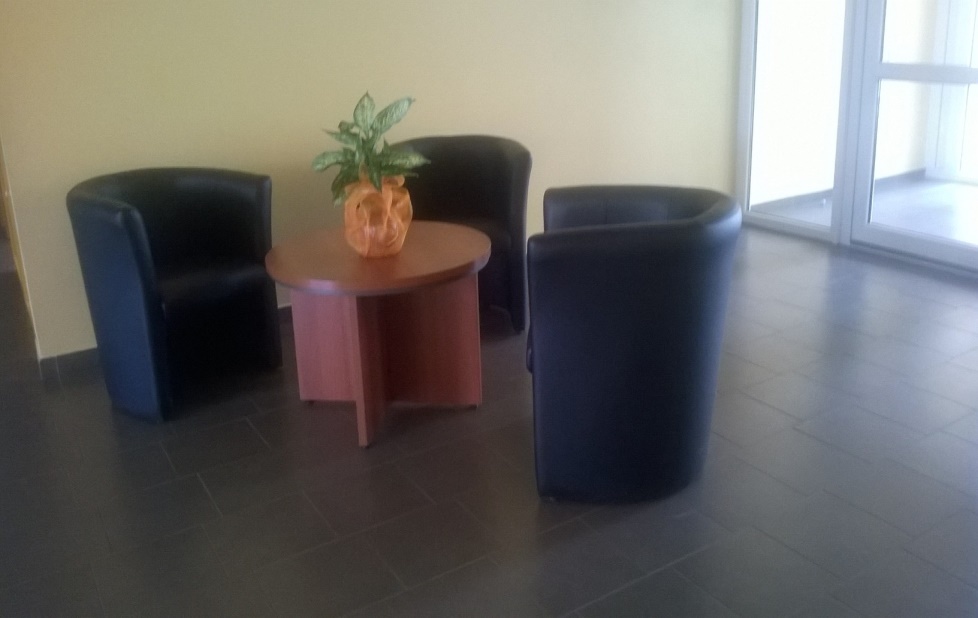 Ačiū už dėmesį!
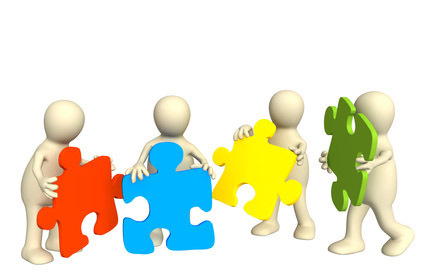